Детская научная лаборатория как средство популяризации литературы естественнонаучного цикла
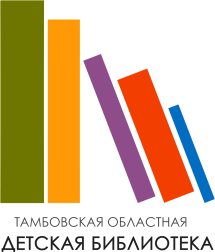 Богрянцева Ирина Васильевна - заведующий отделом «Абонемент семейного чтения» отдела обслуживания дошкольников и младших школьников ТОГБУК «Тамбовская областная детская библиотека»
Детская и юношеская литература питают ум и воображение ребёнка, открывая ему новые миры, образы, модели поведения, являясь мощным средством развития личности.
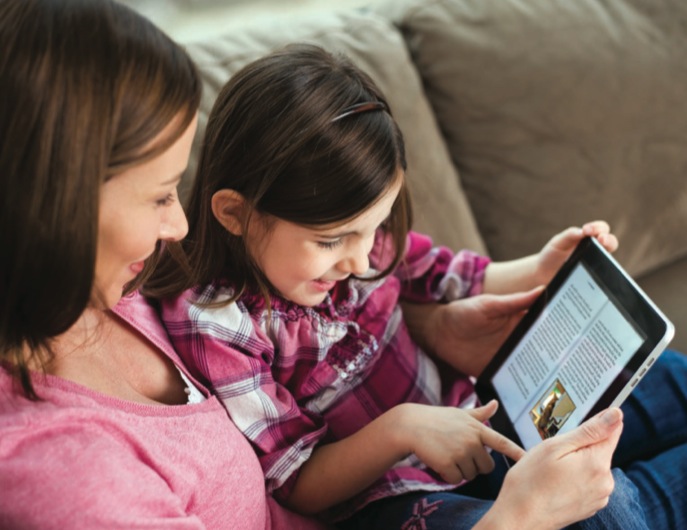 Юные читатели – это поколение, которое родилось в информационном обществе и их компетентность в использовании информационно-коммуникационных технологий для удовлетворения своих интересов и потребностей намного выше, чем у ряда предыдущих поколений читателей.
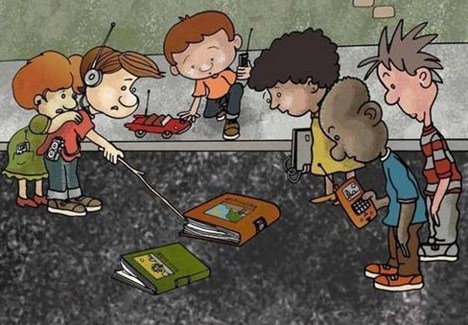 •	Как привлечь пользователей к чтению научно-познавательной литературы?
•	Как показать пользователям необходимость гармоничного использования печатных и электронных документов в решении познавательных задач?
•	Какие технологии, методы, приемы способствуют эффективному продвижению научно-познавательной информации?
•	Какая информационная среда способствует продвижению научно-познавательной литературы?
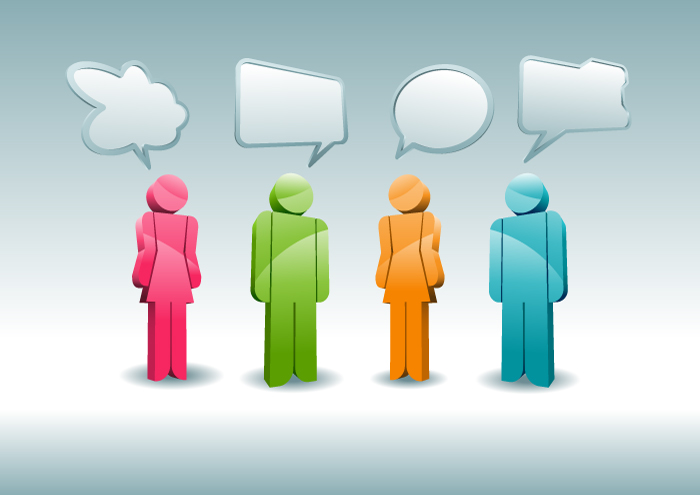 ПРОЕКТ
Детская научная лаборатория «ЭкспериментУм»
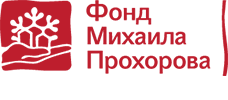 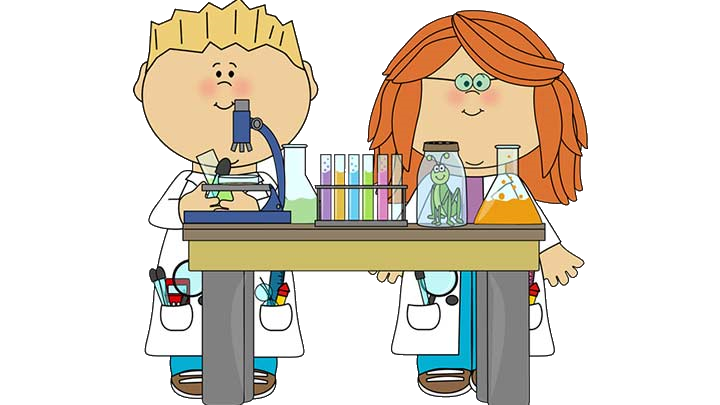 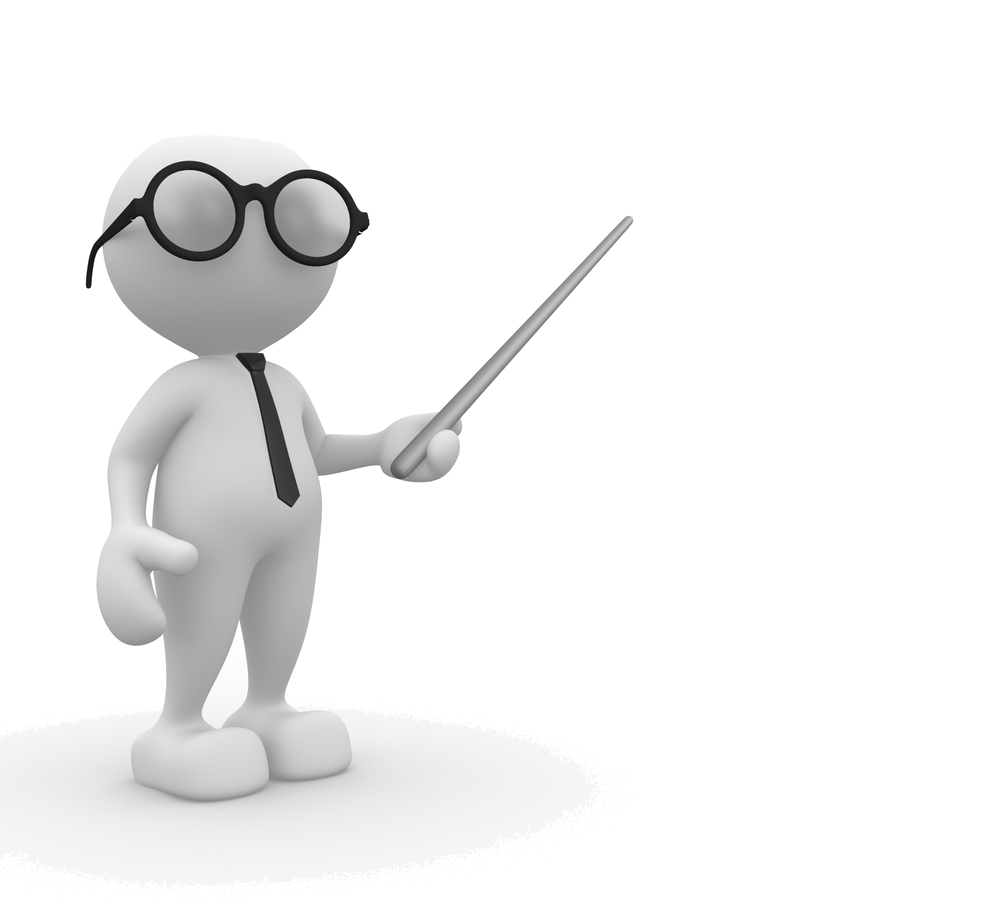 «В гостях у профессора Лабораториуса»
«AQUA-логия»: беседа-практикум о свойствах воды
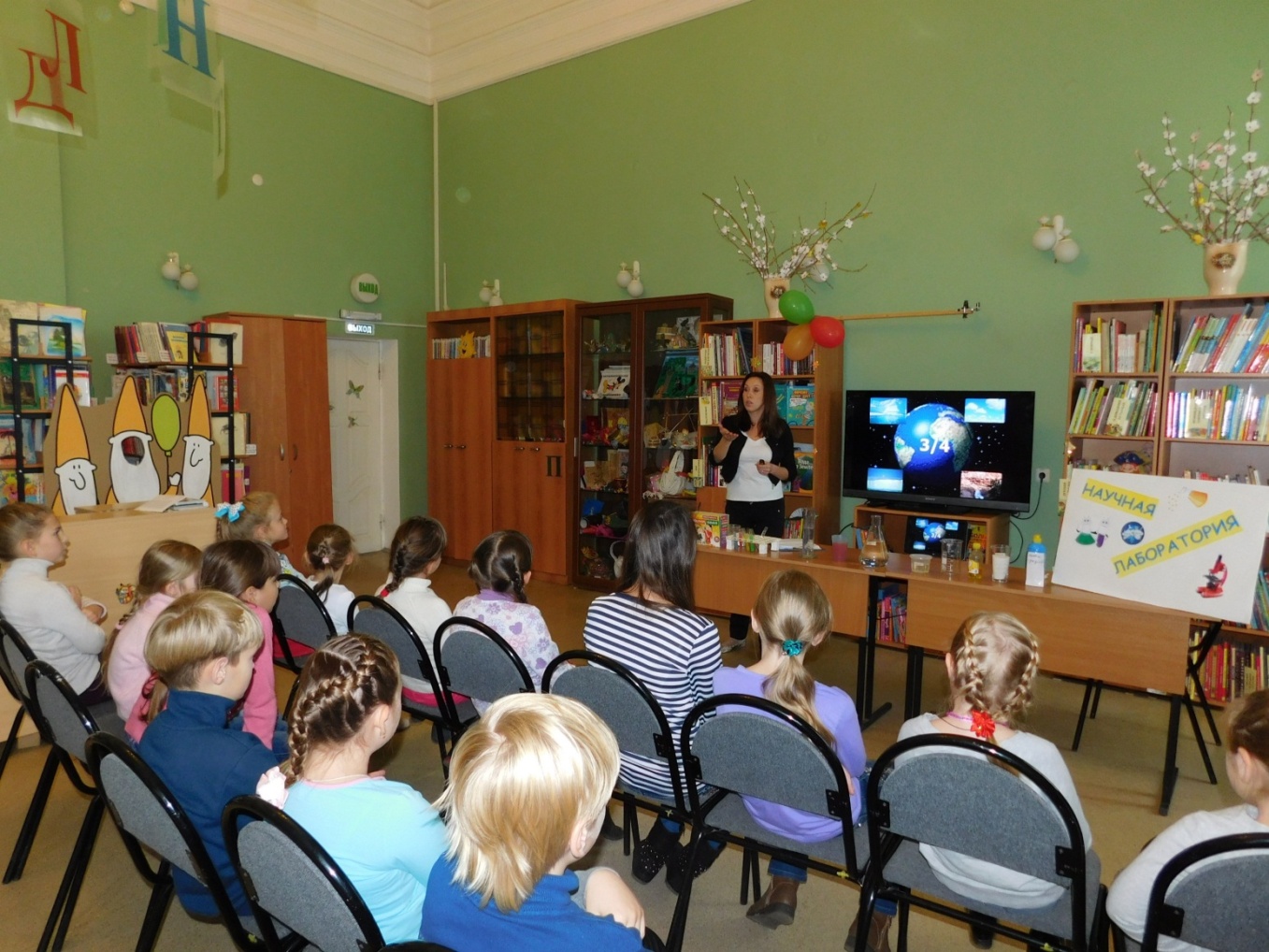 «Сколько весит воздух?»: интегрированное занятие
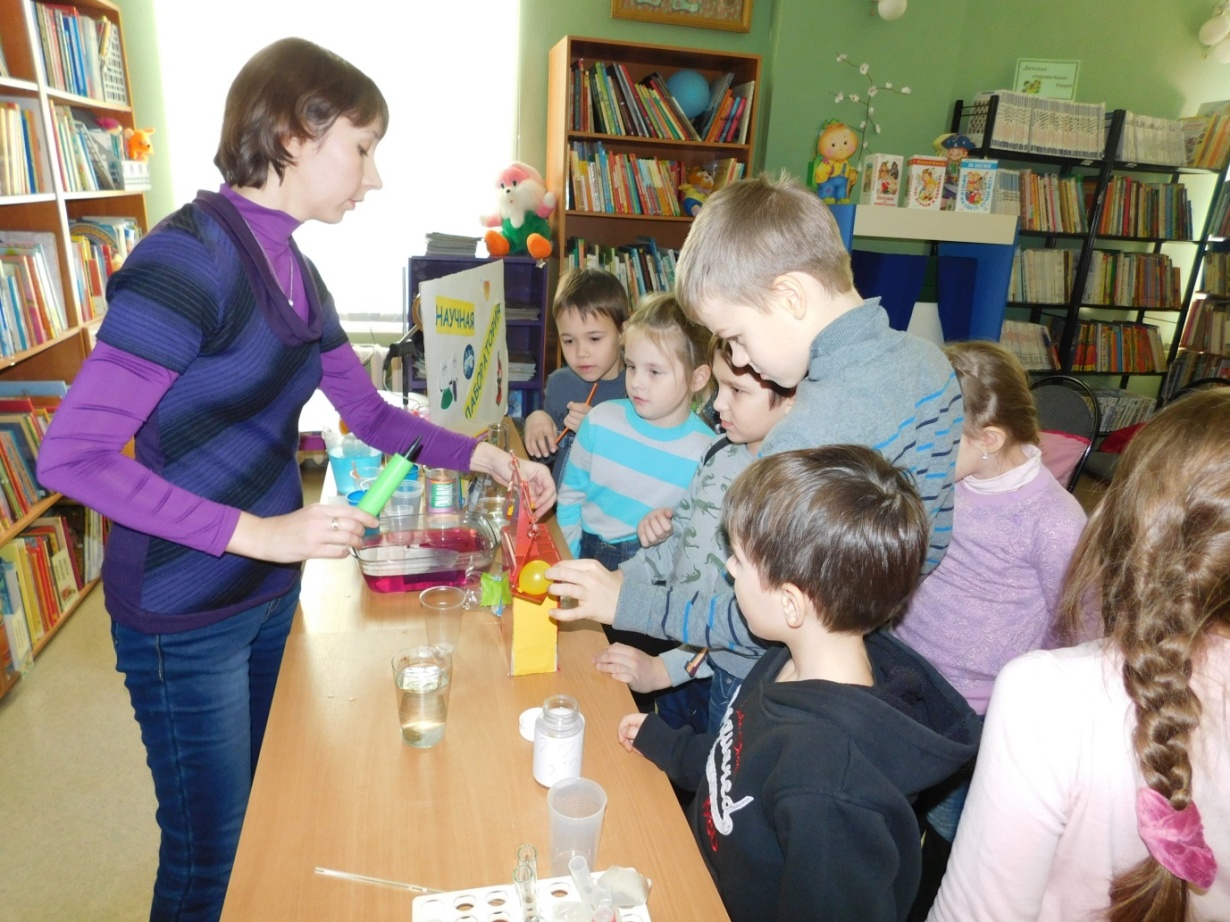 «Верхом на радуге» - познавательный час световых экспериментов
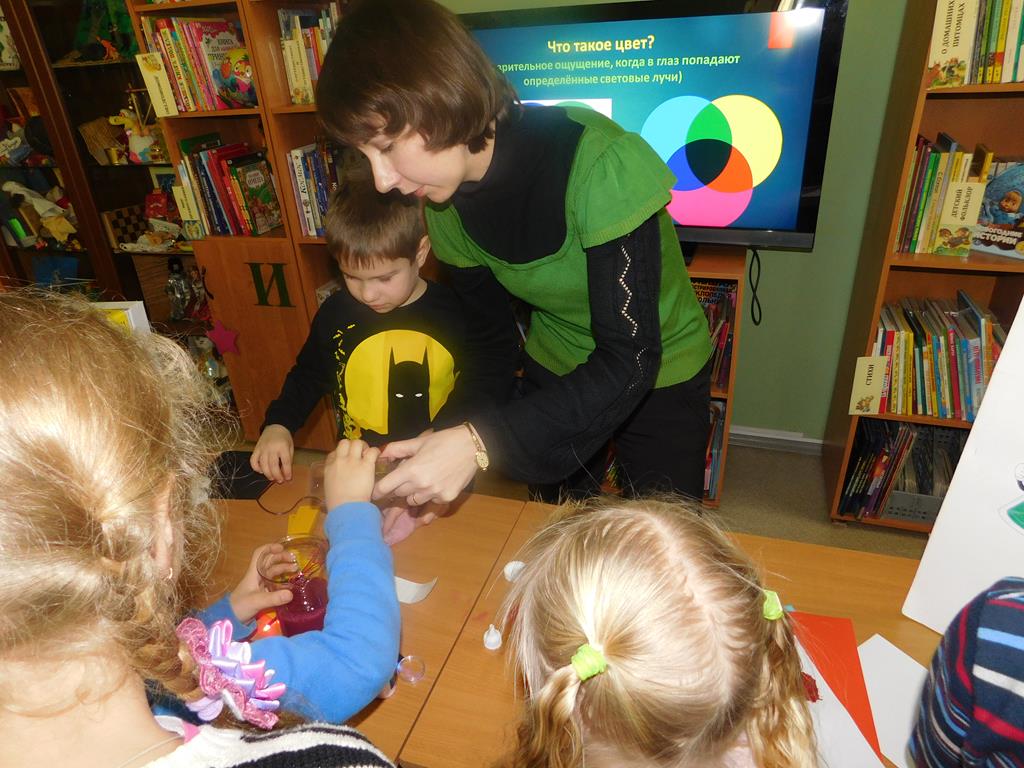 «машина времени» - медиаэкскурс в историю вещей
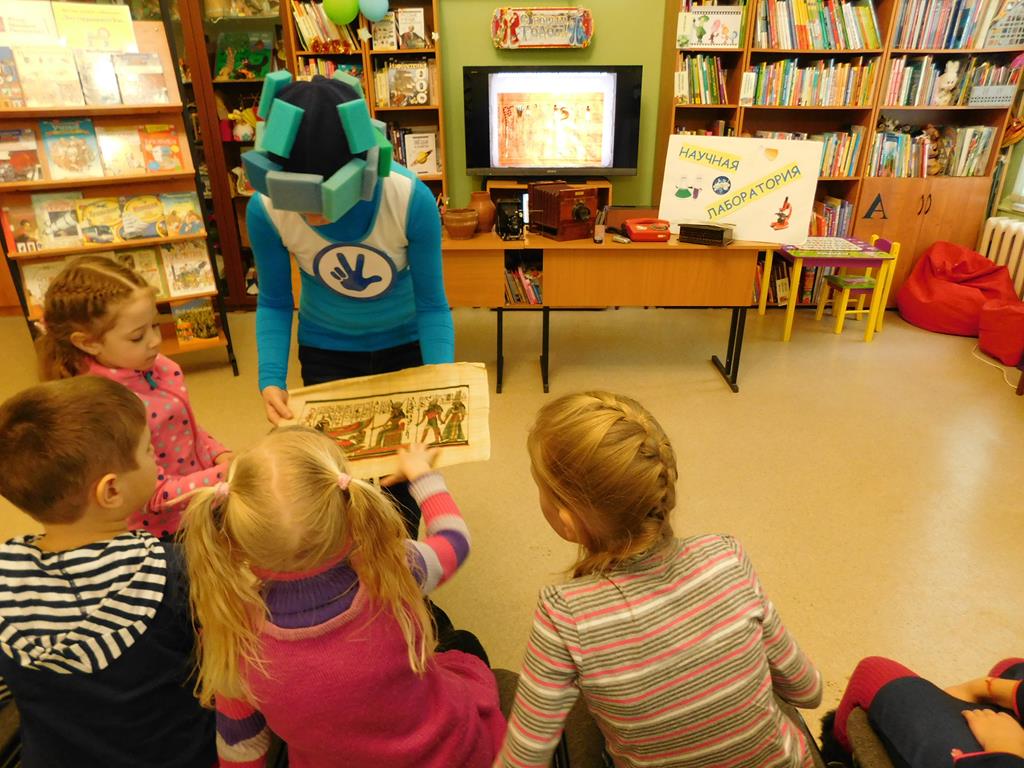 «Большой мир маленьких клеток» - лабораторное занятие
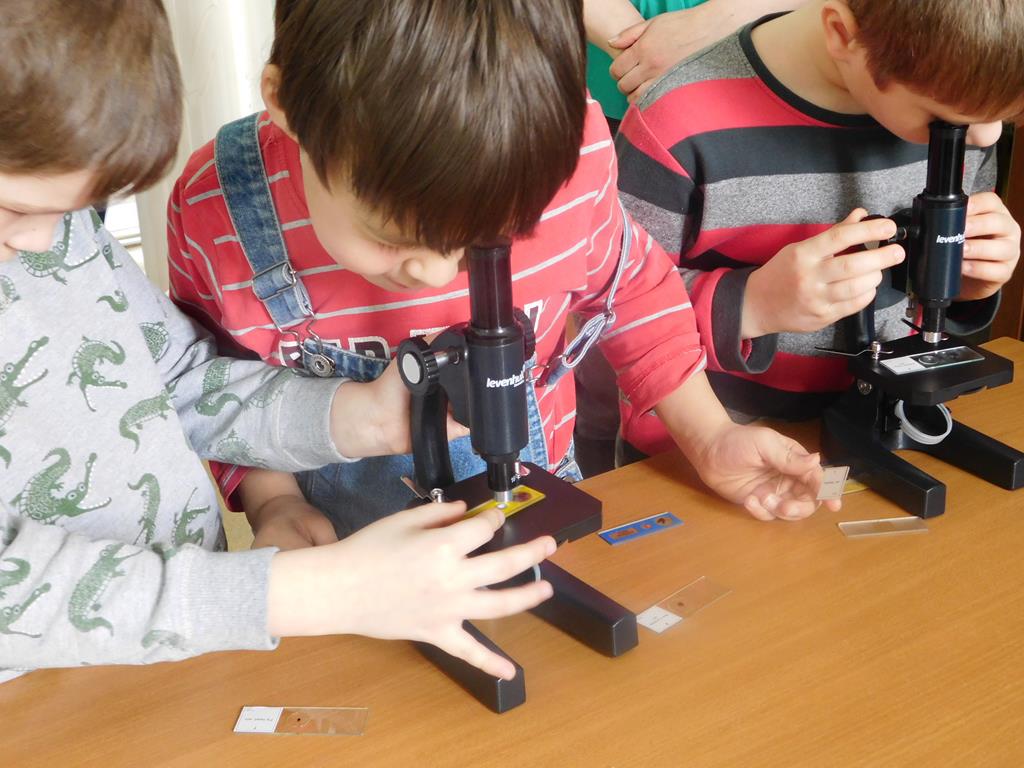 «Прогулки по звёздному небу» -познавательная медиаэкскурсия
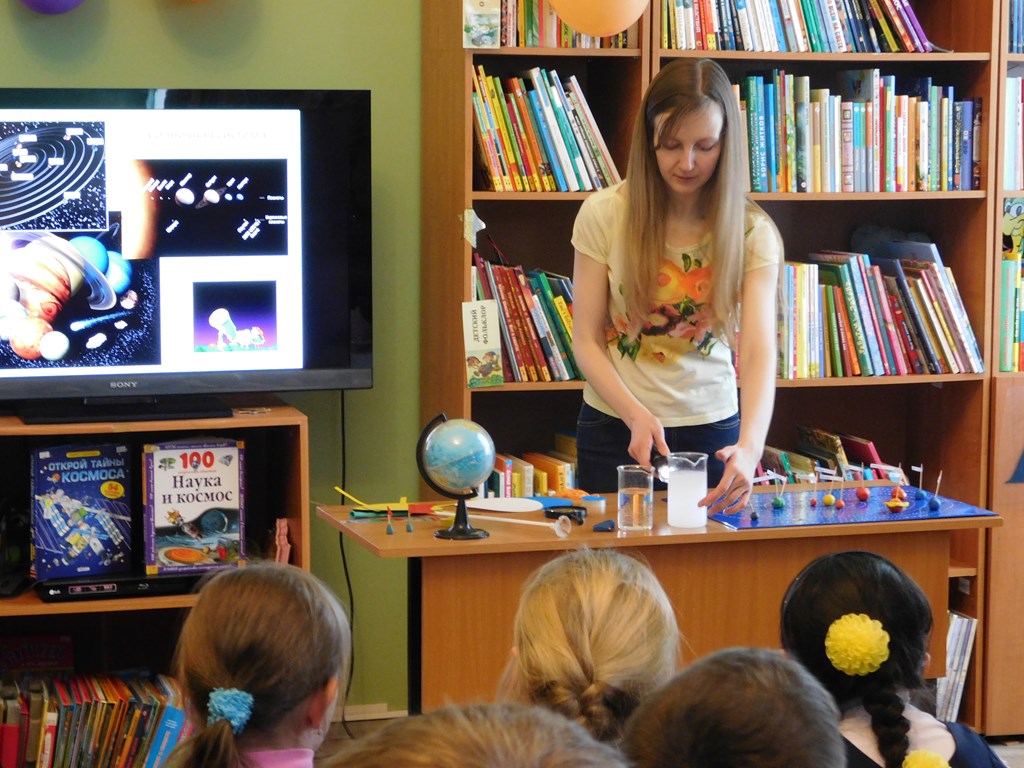 проект Детской научной лаборатории приобрёл новый формат работы – дистанционный
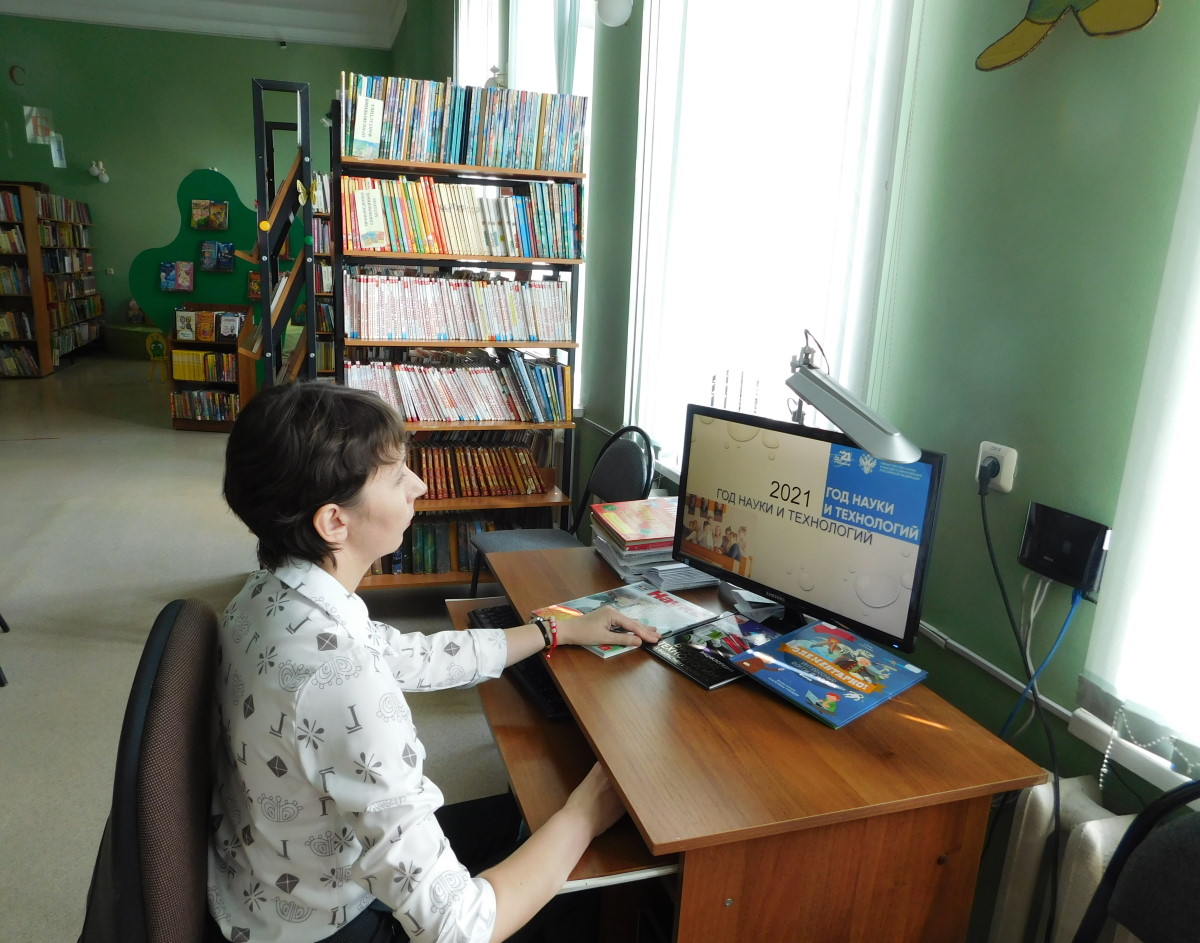 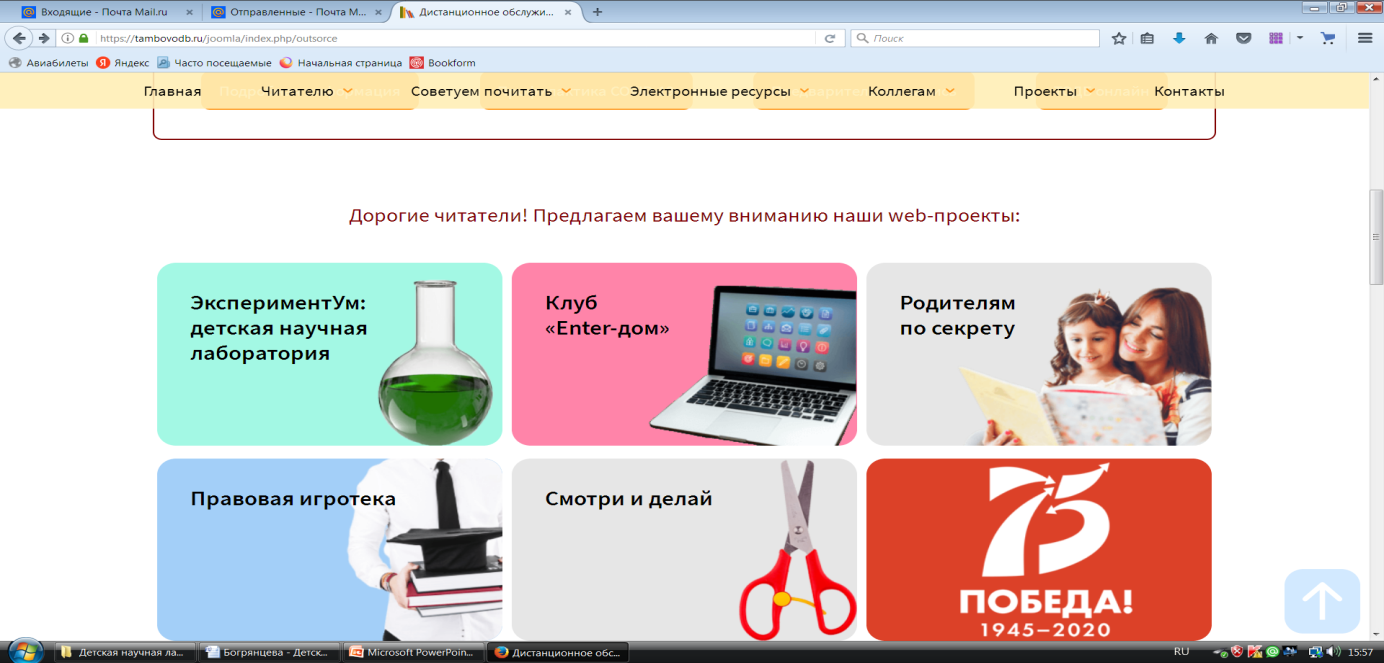 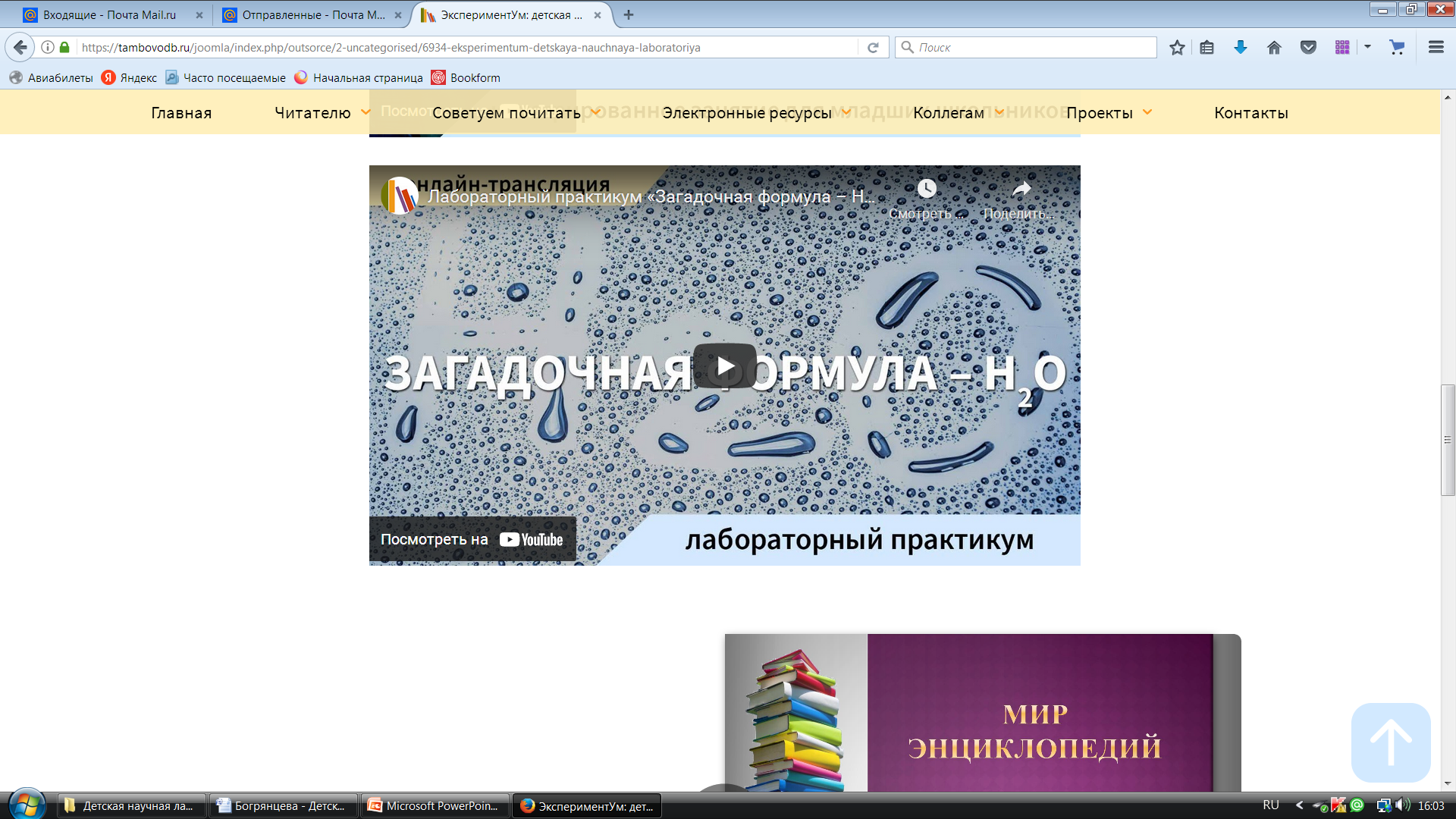 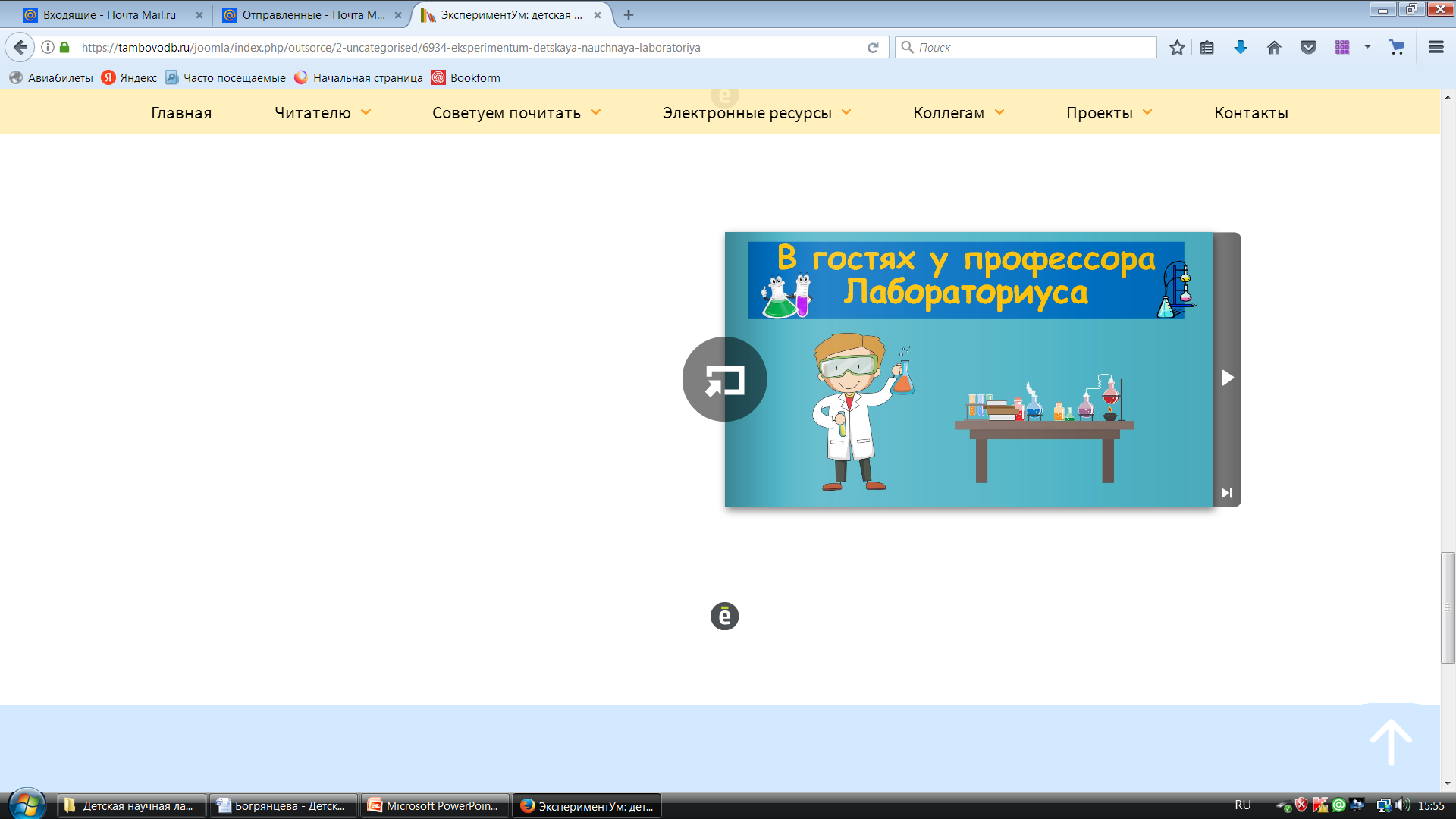 «Экспериментум»
Детская научная 
лаборатория
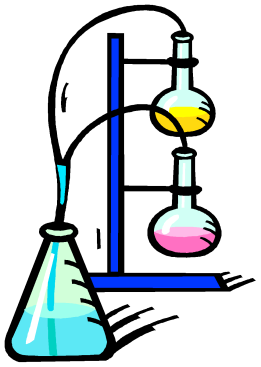 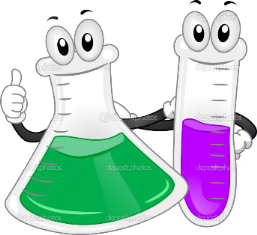 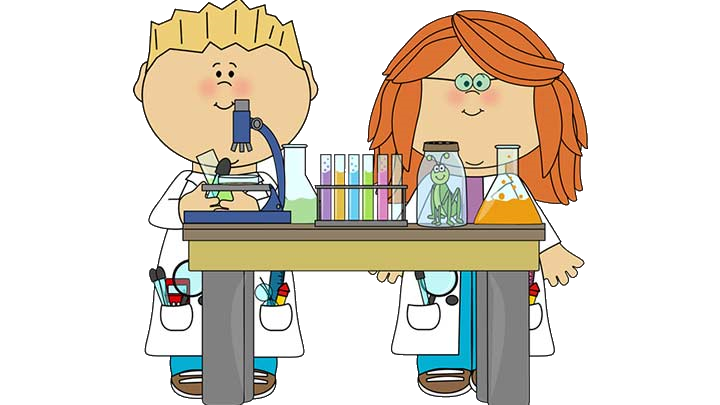